PET WRITING – PART 1
In PET Writing Part 1:  
Candidates have six pairs of sentences, of which one is the example and they are all on the same topic.  
Each pair of sentences has the same meaning but different grammar, as in the student’s worksheet 1, but the second sentence has a gap which they have to complete, as in the earlier example on the board.  
There are one, two or three words needed to fill in the gap in the second sentence.  
Candidates should write only these missing words on the answer sheet. 
Candidates must spell their answers correctly.
TIPS FOR STUDENTS
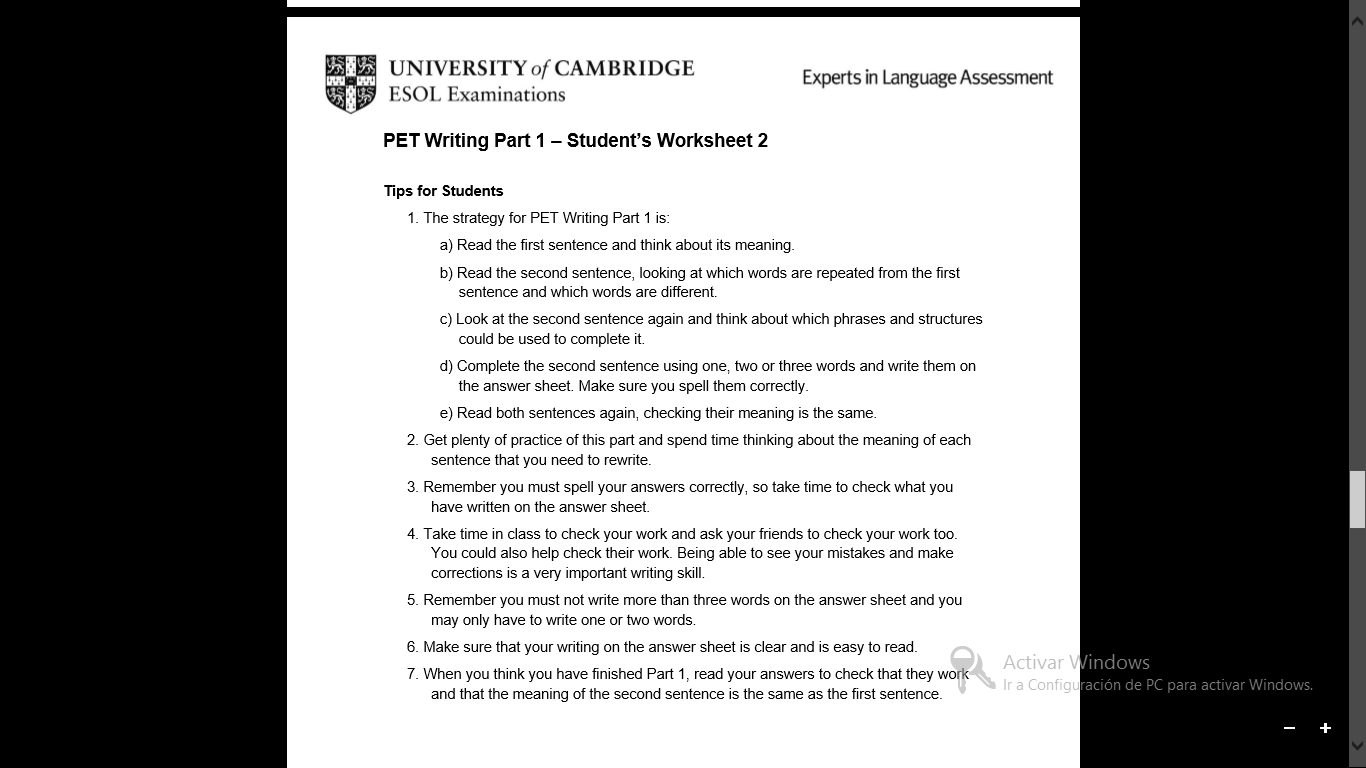 TASK 1
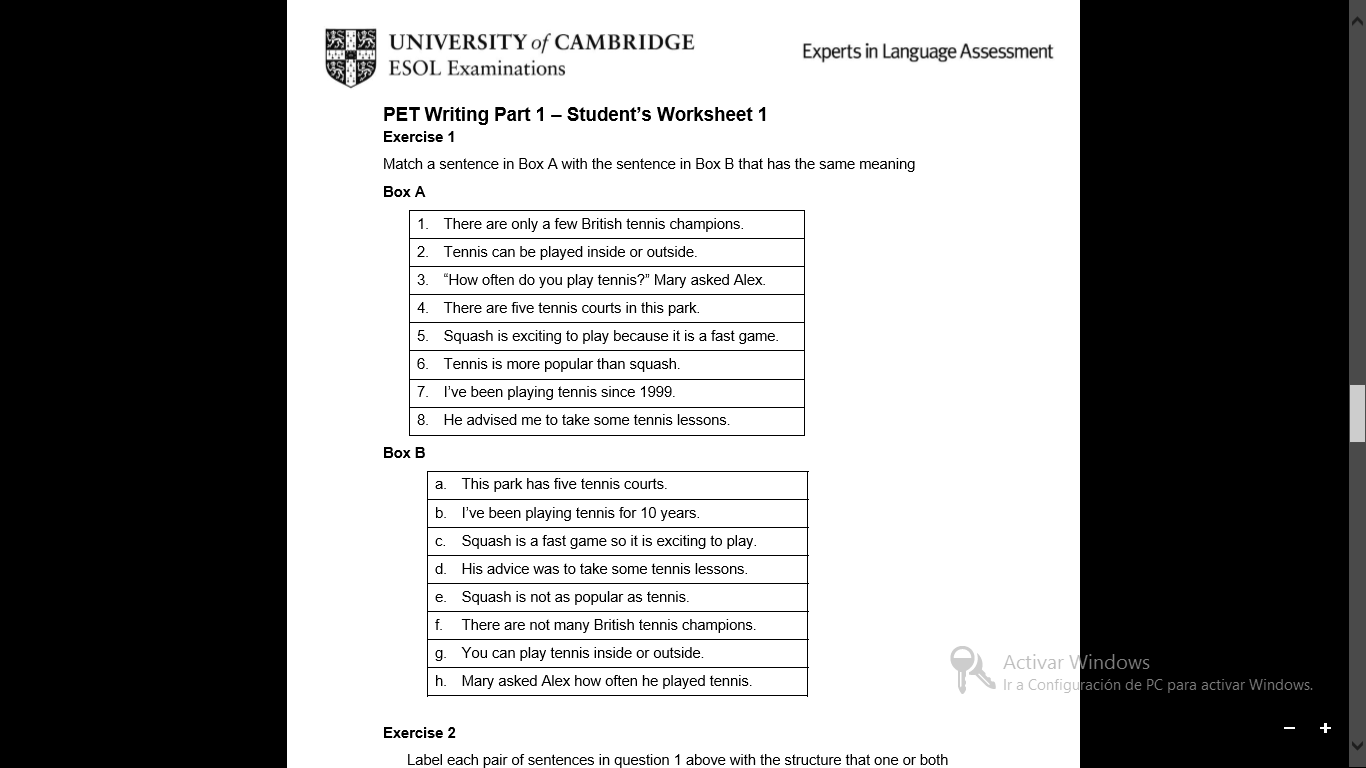 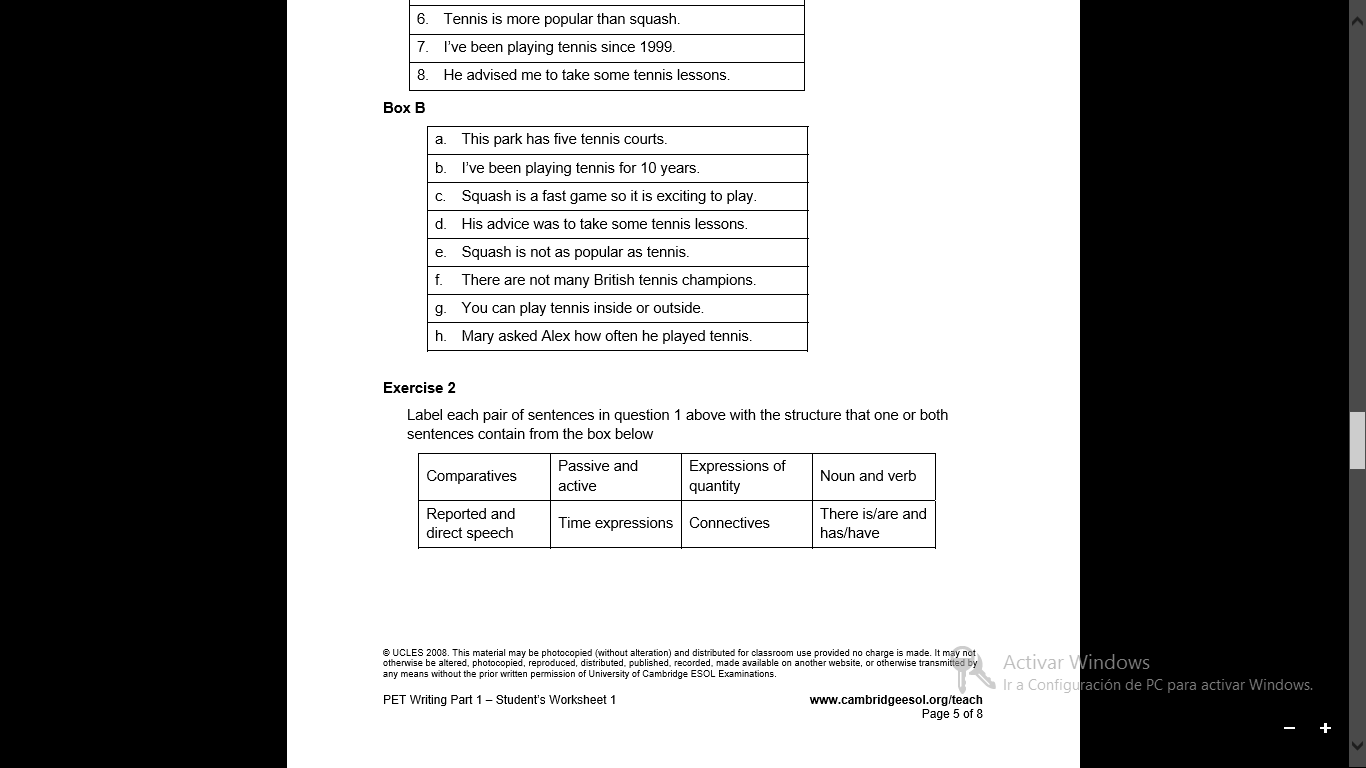 TASK 1 - ANSWERS
TASK 2
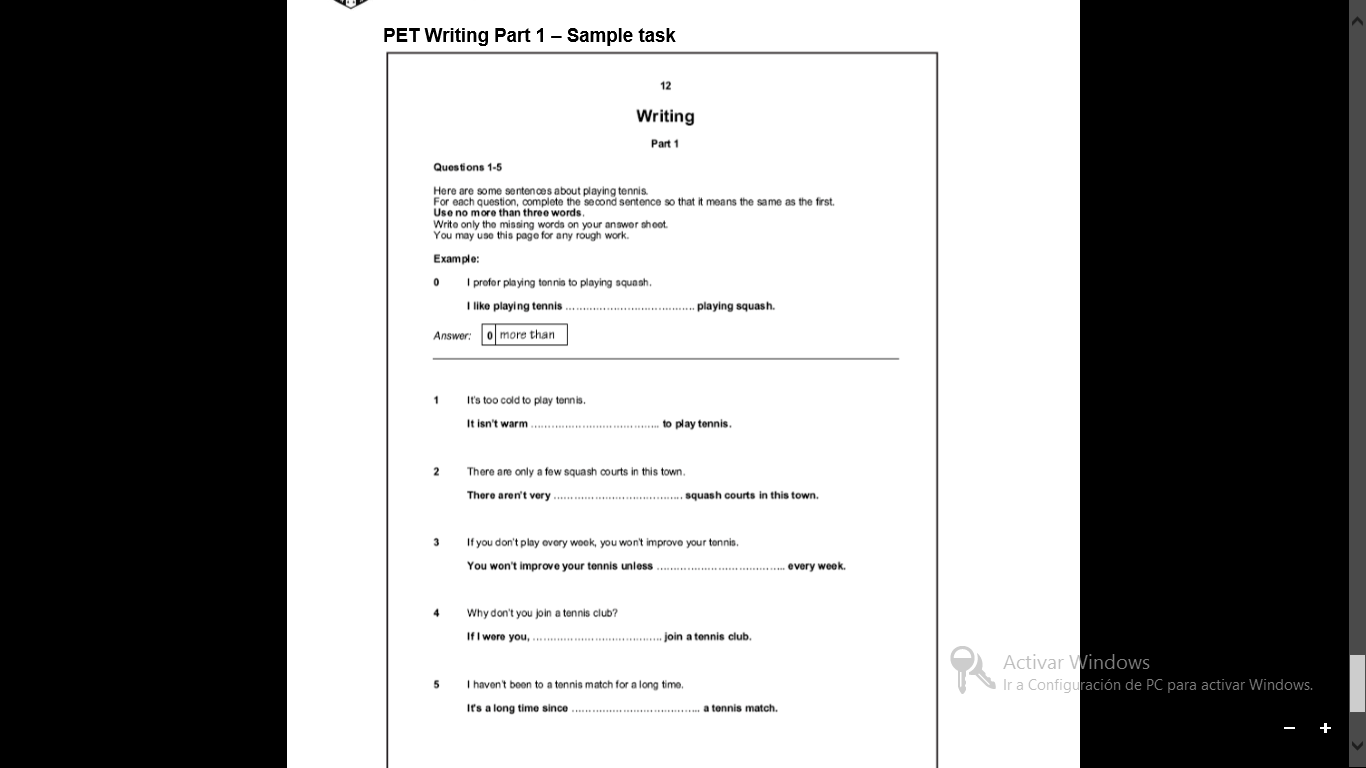